МБУК «Смирныховская ЦБС»                Центральная модельная                             библиотека
Александр Исаевич Солженицын
пгт. Смирных 2018
Александр Исаевич 
                    Солженицын
Один из ведущих русских писателей двадцатого столетия, Александр Исаевич Солженицын является лауреатом  Нобелевской премии по литературе (1970)
 «За нравственную силу,
 с которой он продолжил
 традицию русской 
литературы". 
Академик Российской 
Академии Наук (1997).
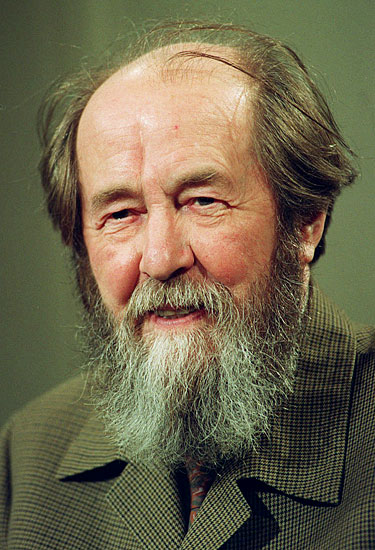 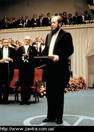 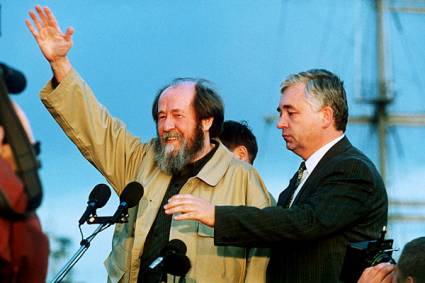 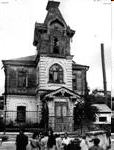 Александр Солженицын родился 11 декабря 1918 года в Кисловодске. В 1924 году переехал с матерью в Ростов-на-Дону (отец трагически погиб еще до рождения сына). В 1936 году Александр закончил школу.
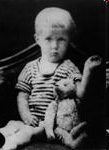 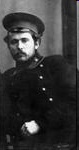 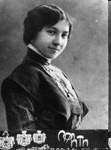 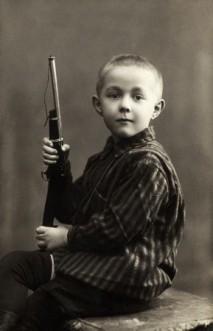 2,6 года
Родители писателя:  
Исаакий Семенович и Таисия Захаровна
                             Солженицыны
6 лет
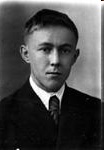 Унаследовав от отца тягу к знаниям, Солженицын поступает в 1936 году на физико-математический факультет Ростовского университета. 
С 1939 года он одновременно учится ещё на заочном отделении Московского института истории, философии, литературы. 
В 1941 году он заканчивает университет в Ростове и приезжает в 
Москву на экзамены 
в МИФЛИ.
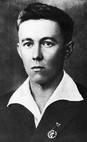 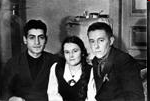 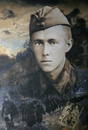 Он три года воевал в артиллерии и получил звание капитана. В 1943 он награжден орденом Отечественной войны второй степени, в следующем – орденом Красной Звезды. 9 февраля 1945 года будущего писателя арестовала фронтовая контрразведка за критические замечания о Сталине, высказанные им другу в письмах, перлюстрированных военной цензурой, и был приговорен к восьми годам лагерей.
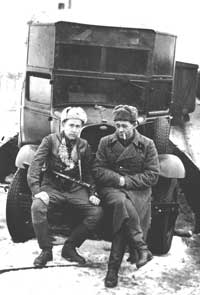 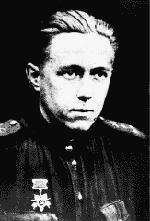 Курсант артиллерийского    
              училища
18 октября 1941-го уходит на фронт, сначала простым солдатом, 
после окончания офицерской школы в Костроме – в звании лейтенанта
Командир батальона
          капитан Солженицын
Дорога на фронт, 1942г
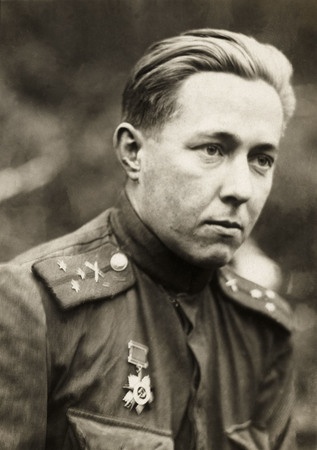 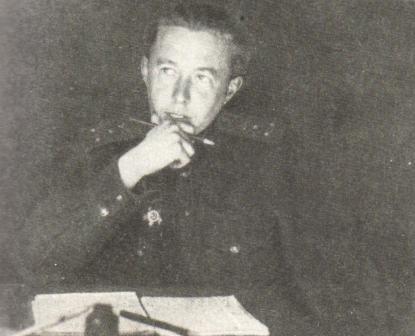 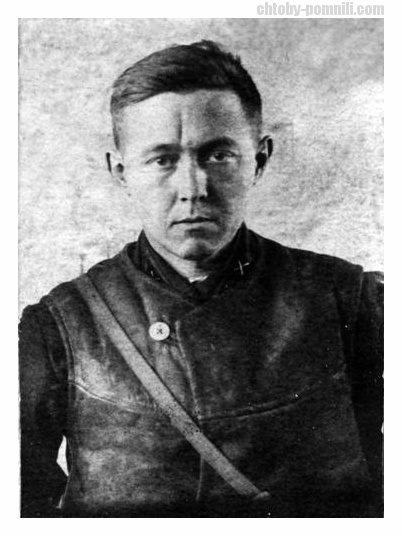 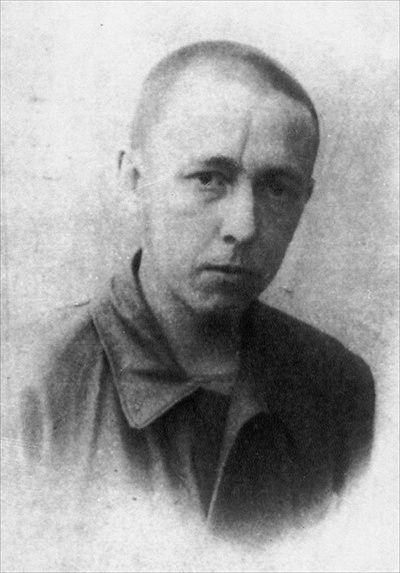 Во время правления Хрущева Александр Солженицын был освобожден и в 1956 смог вернуться в Центральную Россию, где год работал учителем в средней школе Рязани, преподавал математику и физику.
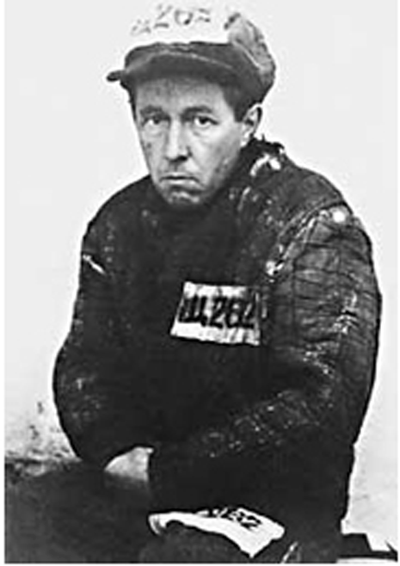 Зек Солженицын на строительстве дома у Калужской заставы. Москва, июнь 1946 г.
А. И. Солженицын 
(сразу после выхода), 1953
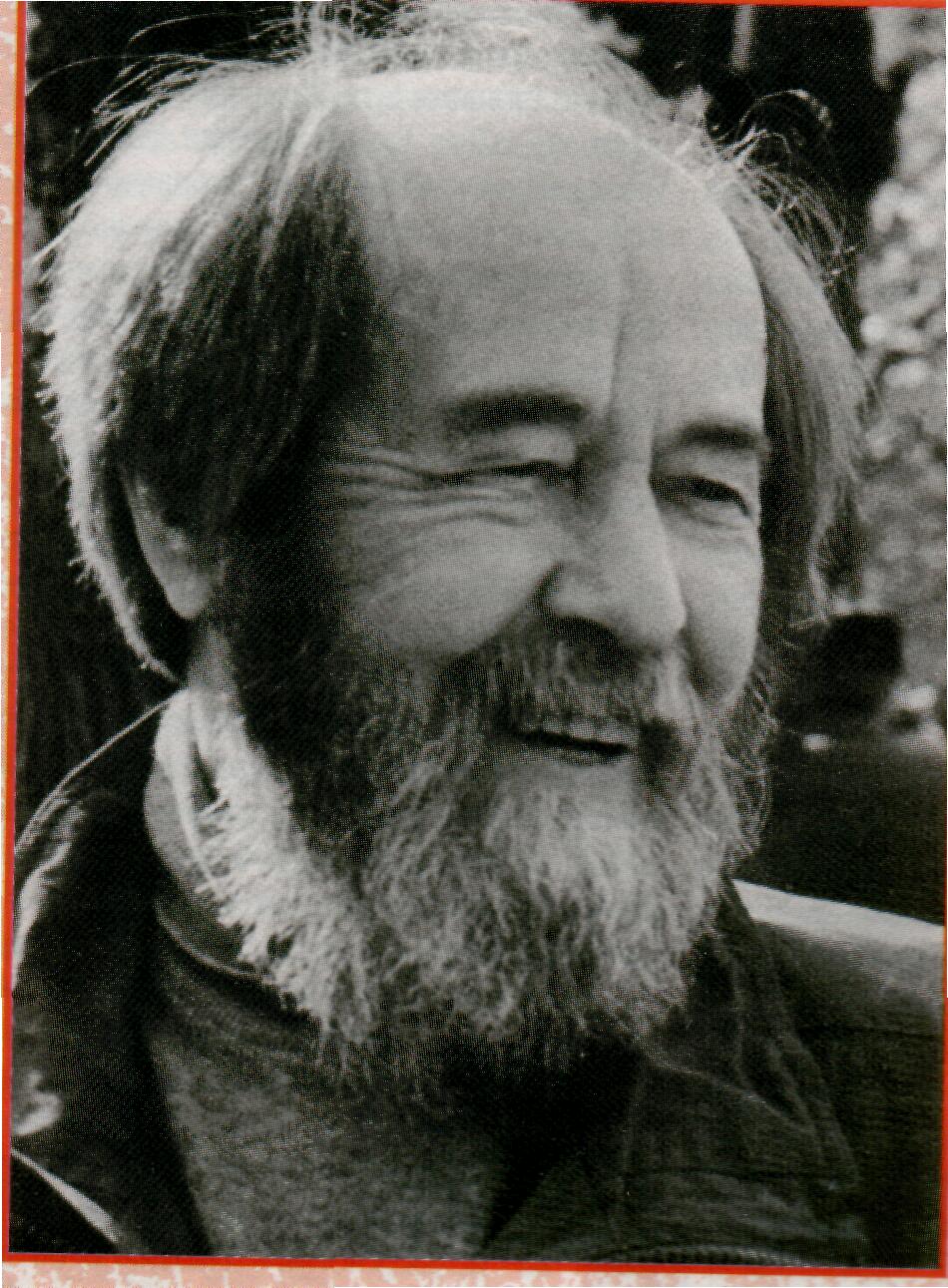 В 60-е годы Солженицын был известен в "самиздате" как писатель, прозаик, беллетрист . Его литературные эксперименты велись буквально на глазах читателя
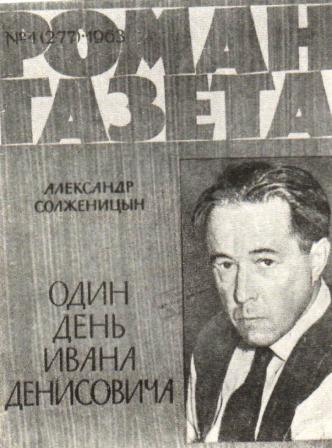 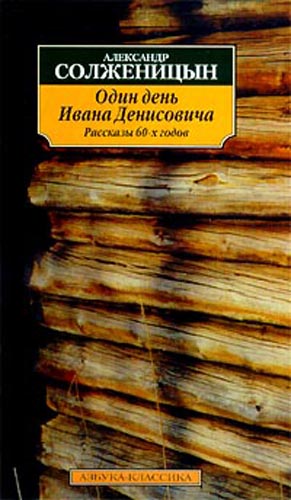 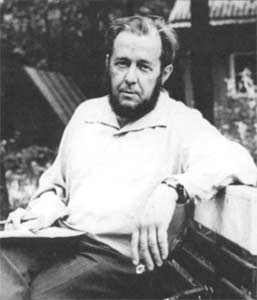 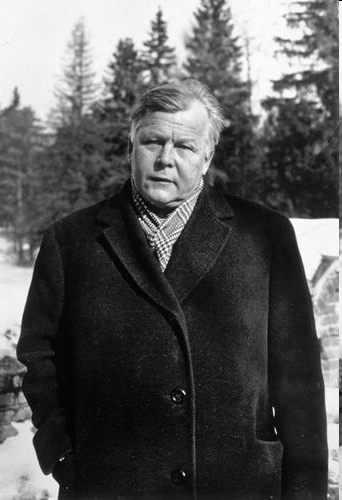 А. Твардовский – редактор
          журнала «Новый мир»
В 1962 году А. Т. Твардовским в журнале «Новый мир» был опубликован его первый рассказ «Один день Ивана Денисовича», а в 1963 — «Матренин двор». Они приносят ему известность, и 30 декабря 1962 года Александра 
Солженицына принимают в Союз писателей СССР.
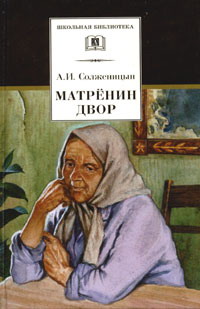 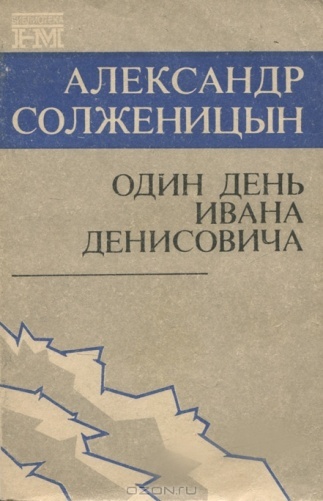 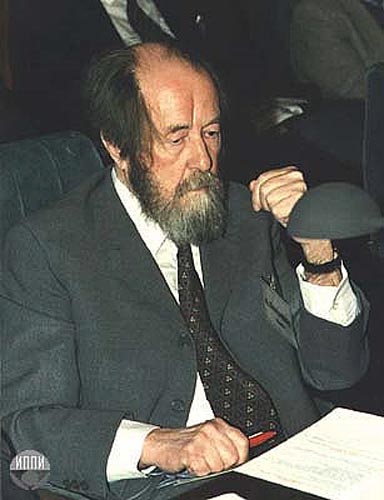 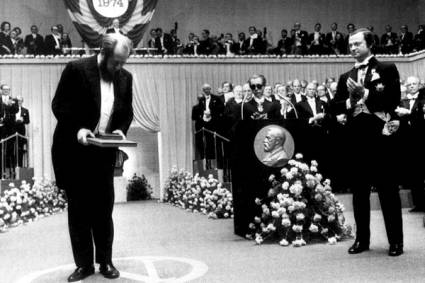 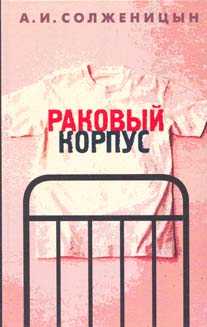 В 1968 году за рубежом выходит роман Александра Солженицына «В круге первом» и повесть «Раковый корпус»(1968-69). В 1970 году Солженицын Александр Исаевич получает Нобелевскую премию.
Последовавшие публичные выступления Солженицына («Великопостное письмо Всероссийскому патриарху Пимену», «Мир и насилие», «Письмо вождям Советского Союза»),  как и публикация в 1971 году первого варианта «Августа 14-го» и в 1973 году первого тома «Архипелага ГУЛАГ», вынудили советское руководство выслать писателя в феврале 1974 года в Германию.Он поселился сначала в Швейцарии, а затем в 1976 году переехал с семьей в США.
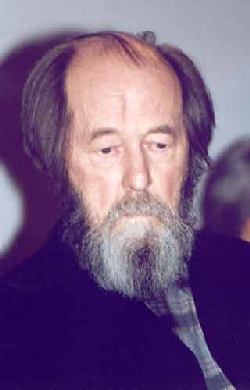 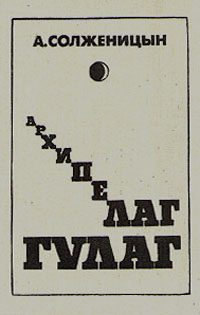 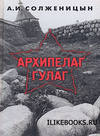 Будучи на Западе, он завершил "Бодался теленок с дубом: очерки литературной жизни" (1975) и восстановил три пьесы (1981), сочиненные им устно в лагерях. В 1982 публикацией расширенной версии "Августа 14-го" открылось "повествование в отмеренных сроках" о русской революции - "Красное колесо". Главы оттуда были опубликованы еще  в 1975 под названием "Ленин в Цюрихе". Среди его выступлений на Западе отметим "Расколотый мир" (речь в Гарварде, 1978), "Чем грозит Америке плохое понимание России" и "Иметь мужество видеть" (статьи для журнала "Форин Афферс", 1980).
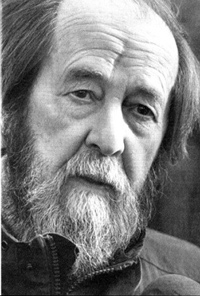 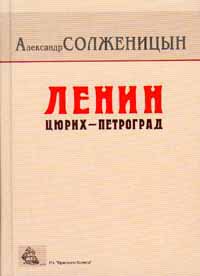 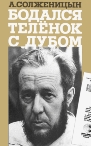 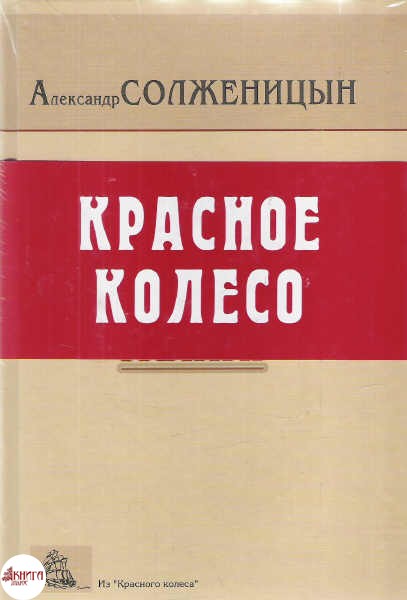 В 1989 журнал "Новый мир" напечатал главы из "Архипелага ГУЛАГ", а в августе 1990 Солженицыну было возвращено советское гражданство. В сентябре того же года тиражом 27 миллионов экземпляров в СССР был опубликован его манифест "Как нам обустроить Россию". В мае 1994 писатель вернулся на Родину; среди его новых работ - "Русский вопрос к концу ХХ века", рассказы, публицистика. Весной 1998 он завершил книгу "Россия в обвале"; продолжение "Теленка" - "Угодило зернышко промеж двух жерновов: очерки изгнания" с сентября 1998 печатает журнал "Новый мир"…
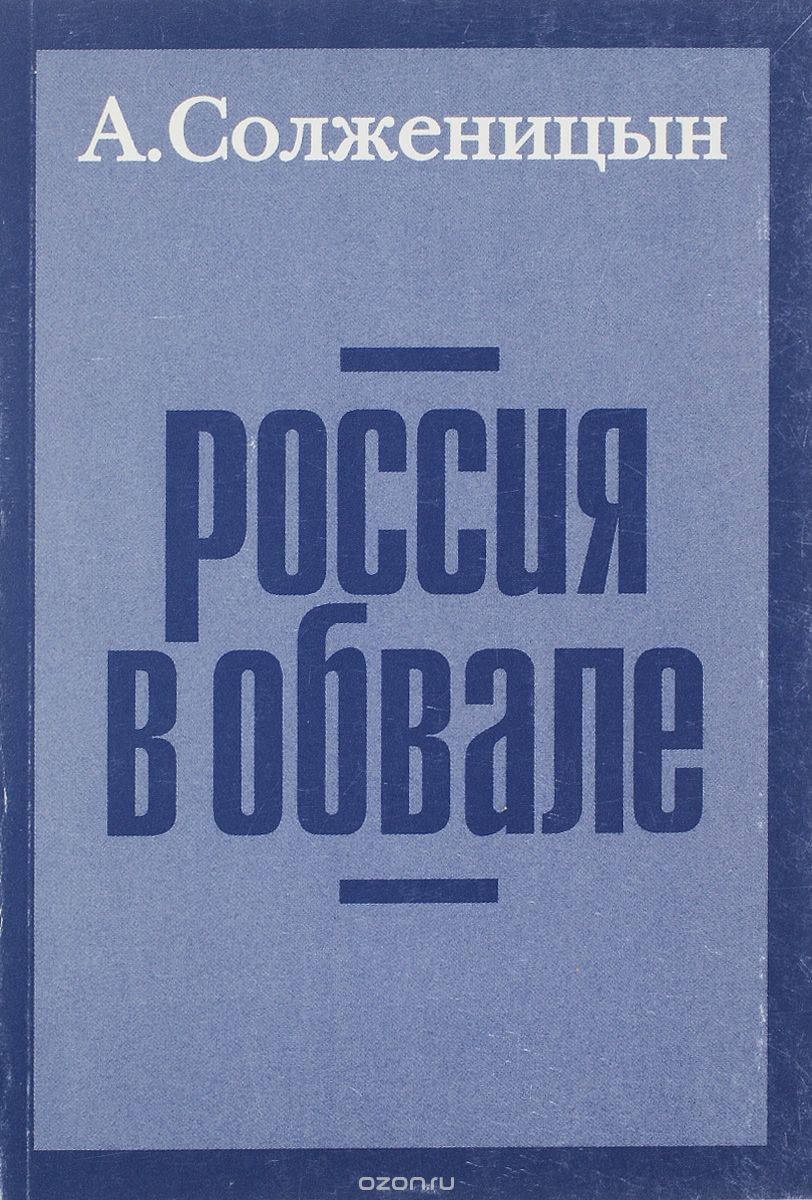 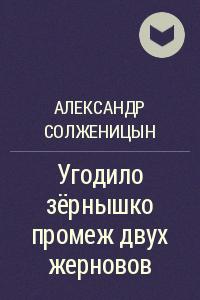 В 2001 г. в свет вышла первая часть исторического исследования "Двести лет вместе". 
Пытаясь повлиять на современную российскую политику,  встречался с Президентом Ельциным (1994 г.) и Президентом Путиным(2000 г). Писатель Александр Солженицын скончался в ночь с 3 на 4 августа 2008 года в Москве на 90-м году жизни. Со слов его родных, причиной смерти стала острая сердечная недостаточность.
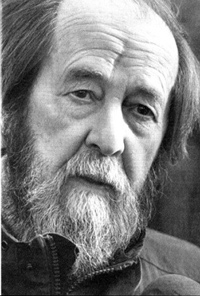 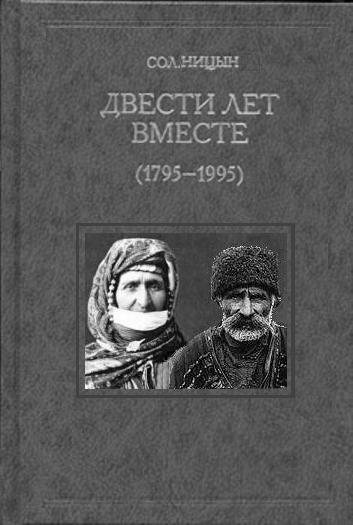 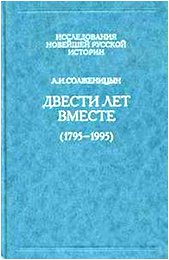 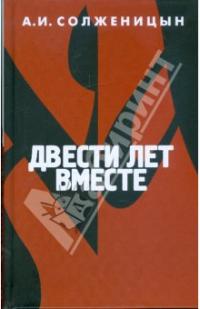 Произведения  А.И. Солженицына
• "Пир победителей" (сатирическая пьеса) 
• "Один день Ивана Денисовича" (1959) 
• "Матренин двор" (1959-1960) 
• "Случай на станции Кречетовка" (1963) 
• "Для пользы дела" (1963) 
• "Захар-Калита" (1966) 
• "В круге первом" (1955-1968) 
• "Раковый корпус" (1963-1966) 
• "Август 1914" (1971) 
• "Красное Колесо: Повествованье в отмеренных сроках в четырёх узлах" (1971- 1991) 
• "Архипелаг ГУЛАГ" (1958-1968) 
• "Ленин в Цюрихе" (1975)
• "Бодался телёнок с дубом" (1975-1991) 
• "Эго" (1995) • "На краях"(1995) 
• "Молодняк" (1995) 
• "Настенька" (1995) 
• "Абрикосовое варенье" (1995)
• "Угодило зёрнышко промеж двух жерновов" (1998-2001) 
• "Россия в обвале" (1998)
 • "Двести лет вместе" (1975-1995) 
• "Желябугские выселки" (1999) 
• "Адлиг Швенкиттен " (1999)
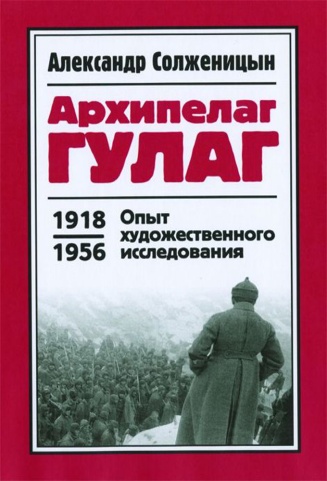 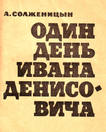 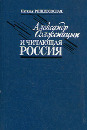 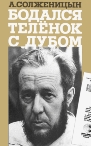 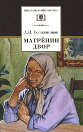 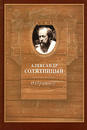 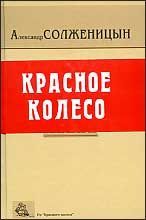 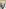 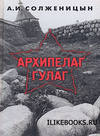 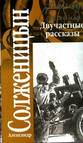 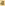 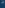 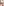 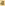 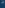 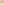 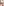 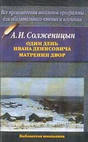 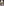 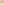 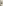 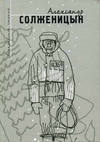 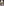 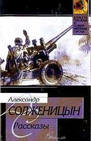 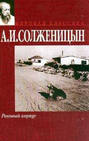 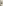 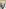 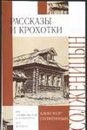 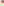 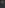 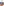 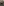